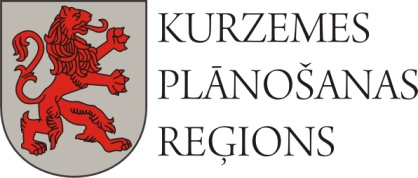 Kurzemes plānošanas reģiona Darba plāns 2016.gadam
Evita Dreijere
KPR Administrācijas vadītāja
27.01.2016., Kuldīgā
KPR budžets 2016.gadā
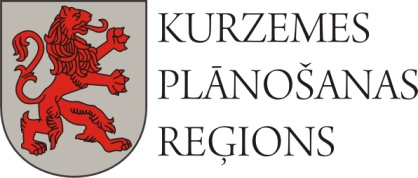 Iestādes organizatoriskie darbi 2016.gadā
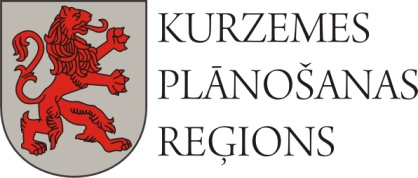 Plānošanas reģiona attīstības padomes un pašvaldību vadītāju kopsapulču sēžu organizēšana;
Reģiona viedokļa pārstāvniecība dažāda mēroga un līmeņa komitejās, apakškomitejās, darba grupās, t.sk. arī starptautiskā līmeņa;
Sadarbības koordinācija un pašvaldības viedokļu apzināšana;
Sabiedrības informēšana par reģiona aktualitātēm;
Citi organizatoriskie darbi.
Plānošanas nodaļa
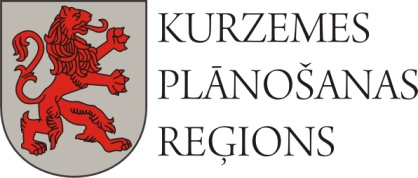 KPR attīstības plānošanas dokumentu aktualizācija, ieviešana un ieviešanas uzraudzība, t.sk.:
Kurzemes plānošanas reģiona Attīstības programmas 2015.-2020.gadam  (AP) Rīcības plāna un pašreizējās situācijas raksturojuma aktualizēšana;
Pašvaldību teritorijas attīstības plānošanas dokumentu datu bāzes aktualizēšana;
KPR teritorijas attīstības plānošanas dokumentu uzraudzības pārskata izstrāde.
Reģionālā un vietējā līmeņa attīstības plānošanas dokumentu savstarpējās saskaņotības un atbilstības normatīvo aktu prasībām nodrošināšana, t.sk. atzinumu sniegšana vietējo pašvaldību teritoriju plānojumiem, priekšlikumi/nosacījumi plānošanas reģionā ietilpstošo pašvaldību teritorijas attīstības plānošanas dokumentu izstrādei;
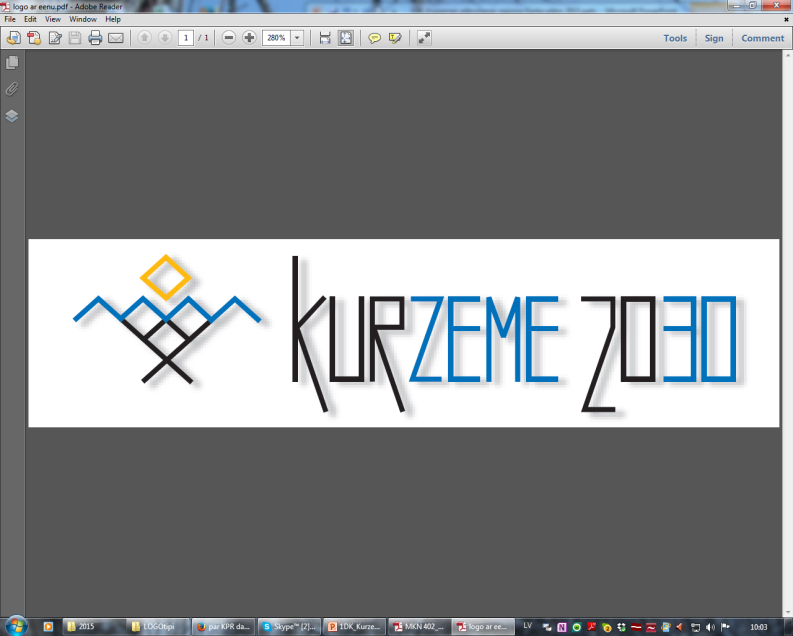 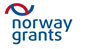 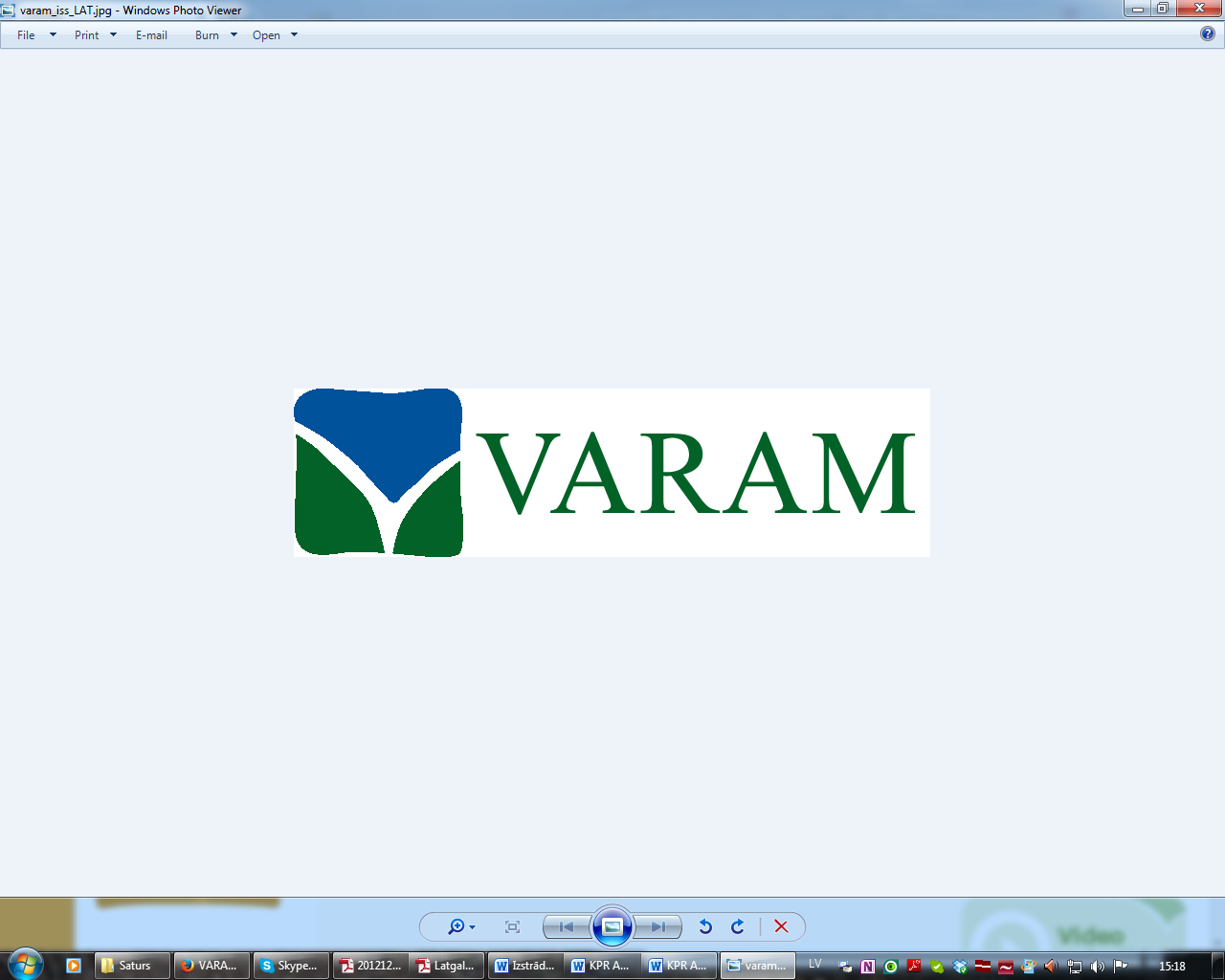 Plānošanas nodaļa
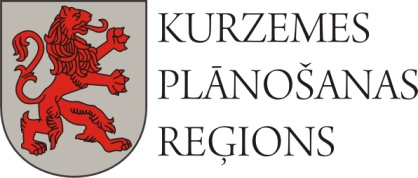 Vietējo pašvaldību teritorijas attīstības plānošanas koordinēšana un pārraudzība
Semināru organizēšana pašvaldību darbiniekiem un citām sabiedrības mērķgrupām
Komentāru sagatavošana un priekšlikumu sniegšana ar attīstības plānošanu saistīto tiesību aktu projektu, nacionāla un reģionāla līmeņa attīstības plānošanas dokumentu izstrādei
Sabiedriskā transporta nodaļa
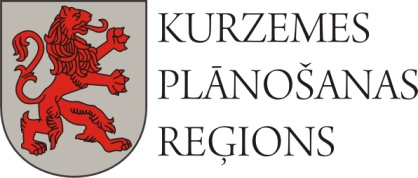 Sabiedriskā transporta maršruta tīkla organizēšana atbilstoši pasažieru vajadzībām
Pašvaldību viedokļu noskaidrošana un apkopošana,
Iedzīvotāju iesniegumu izskatīšana,
Pasažieru plūsmas un tās izmaiņu izpēte vilcienu un autobusu maršrutos;
Dalība Satiksmes ministrijas izveidotajā Sabiedriskā transporta padomē un sadarbība ar VAS «Autotransporta direkcija»;
Kurzemes reģiona maršrutu autobusu pieturvietu apsekošana un uzraudzība. Datu ievade un aktualizēšana  vienotā valsts Pieturvietu reģistrā.
Ieviešanā esošie projekti 2016.gadā
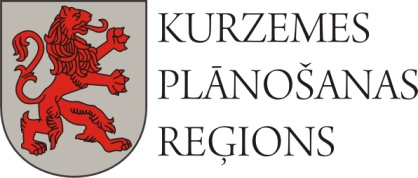 Intelligent Energy Europe projekts “Build up skills II” (30.04.2016.)
CB programmas projekts «”Moderns un pievilcīgs mazo ostu tīkls ar interaktīvu pārrobežu informācijas sistēmu, kopēju mārketingu un uzlabotiem ostu pakalpojumiem/Smart Ports” » (30.09.2017.)
BSR programmas projekts  "Baltijas izaugsme – liela mēroga gliemeņu audzēšanas attīstība Baltijas jūrā" / Baltic Blue Growth  (01.04.2019.)
NFI programmas projekts «Projekts „Latvijas plānošanas reģionu un vietējo pašvaldību teritoriālās attīstības plānošanas kapacitātes palielināšana un attīstības plānošanas dokumentu izstrādāšana»
ESF projekts «Kurzeme visiem» (31.12.2022.)
Projektu pieteikumu izstrāde 2016.gadā
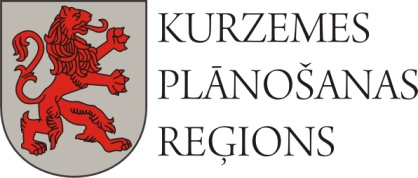 Industriālā mantojuma tūrisma projekts (Est-Lat)
Energoefektīva vēsturisko ēku saglabāšana un atjaunošana (Est-Lat)
Solārās enerģijas potenciāla izmantošana (BSR)
Uzņēmējdarbības veicināšanas projekts (Lat-Lit)
Pieaugušo izglītības jomas projekts (Lat-Lit)
Sociālās jomas projekts (Lat-Lit)
Piekrastes drošības kapacitātes paaugstināšanas projekts (Est-Lat/ Lat-Lit)
Pašvaldību speciālistu kapacitātes paaugstināšanas un pakalpojumu uzlabošanas projekts (NFI /Lat-Lit)
U.c.
Kurzemes plānošanas reģiona uzņēmējdarbības atbalsta centrs
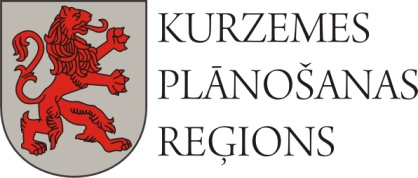 Sagatavots izvērtējums par Uzņēmējdarbības atbalsta institūcijām un pakalpojumu sniedzējiem Kurzemes reģionā;
Nodrošināti un sniegti informatīvie un konsultatīvie pasākumi uzņēmējdarbības atbalstam, organizēti semināri uzņēmējiem un topošajiem uzņēmējiem;
Koordinēti biznesa sadarbības veicināšanas pasākumi – koordinēta dalība izstādēs un gadatirgos, veicinot un organizējot tīklošanos un sadarbības pasākumus uzņēmējiem;
Organizētas tikšanās ar uzņēmējdarbības atbalsta institūcijām, organizēti Informatīvie semināri, pieredzes apmaiņa pasākumi pašvaldības uzņēmējdarbības speciālistiem.
Projektu rezultātu uzturēšana
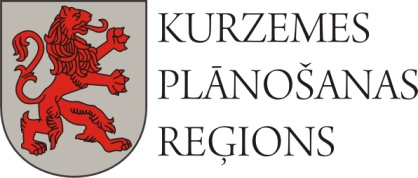 Nodrošināta pabeigto projektu uzturēšana:

CB 35 „Senās kulta vietas kopējai Baltijas jūras piekrastes identitātei"” projekta uzturēšana;

LLIV-326  „Pārrobežu sadarbība ilgtspējīgai ezeru apsaimniekošanai Kurzemē un Lietuvā”; 

LLIV-322  „Mana sociālā atbildība” (My Response);

LLIII-175   „Konkurētspējīga uzņēmējdarbības caur sadarbību”;

EU 43385 „Ūdenstūrisma kā dabas un aktīva tūrisma komponentes attīstība Latvijā un Igaunijā" (Riverways)
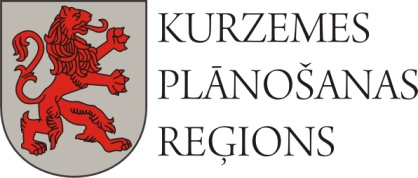 Paldies par uzmanību!
Kurzemes plānošanas reģions
Eksporta iela 12-212, Rīga 
www.kurzemesregions.lv  
e-pasts:  pasts@kurzemesregions.lv  
Tel.: +371 67331492